Blowing in the right direction with statistics
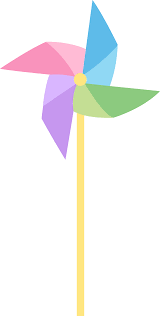 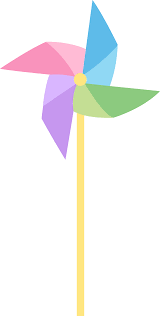 Group 1: Mei Ying (presenter), Fatin, Boon Xuan

Based on: Genton, M. and Hering, A. (2007). Blowing in the wind.
Significance, 4 (1), 11-14.
[Speaker Notes: http://clipart-library.com/clipart/34864.htm]
What is on the menu?
-Introduction to wind power
-Wind forecasting
-Physical models
-Statistical models
-Model evaluation 
-Conclusion
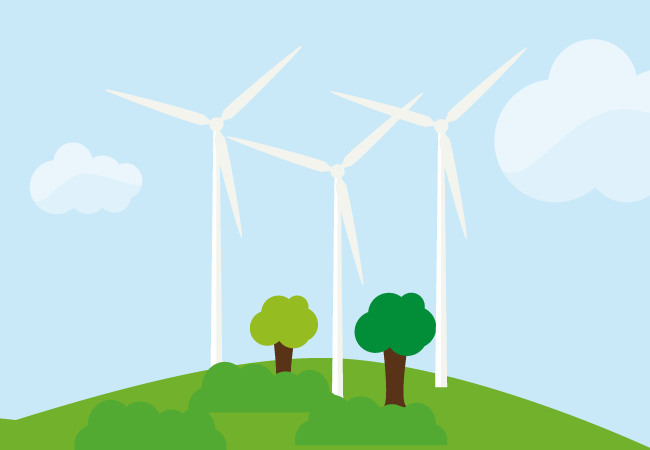 https://www.ovoenergy.com/binaries/content/gallery/ovowebsitessuite/images/ovo-answers/energy-and-environment/how-do-wind-turbines-work-large.png/how-do-wind-turbines-work-large.png/ovowebsitessuite%3Acarousel
Introduction to Wind Power
Introduction to wind power
In the past: Windmills
Modern times: Wind turbines
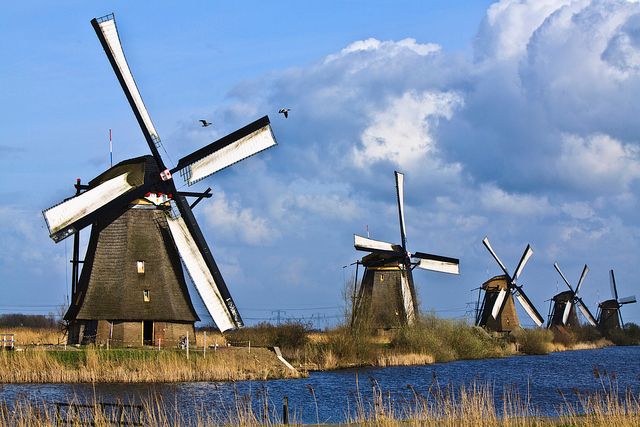 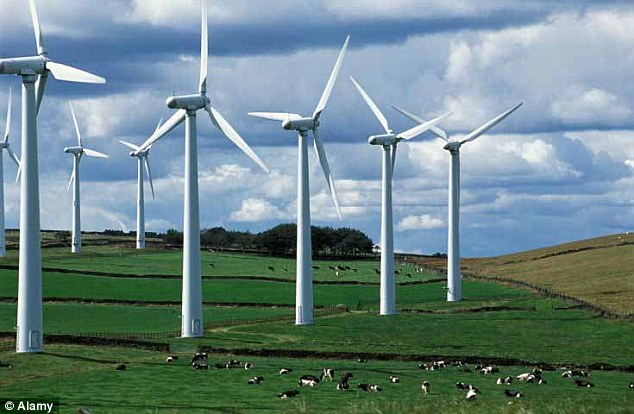 http://i.dailymail.co.uk/i/pix/2014/10/26/1414367019982_wps_62_Wind_Farm_Ingbirchworth_W.jpg
https://farm5.staticflickr.com/4006/4479418995_d35d484e19_z.jpg
Wind energy→ turns windmill→ rotational energy→ mill grains/pump water etc
Wind energy→ turns turbine→ rotational energy→ Electrical energy
Why wind power?
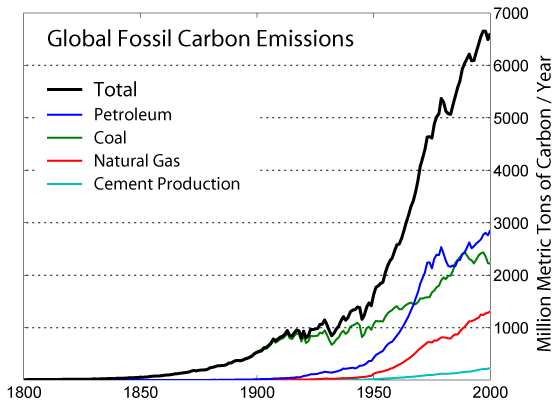 VS
1
1
Wind Power is cleaner!
2
Wind farms can be set up rapidly and easily
https://scied.ucar.edu/sites/default/files/images/long-content-page/%3Cem%3EEdit%20Long%20Content%20Page%3C/em%3E%20Climate%20Today/co2_emission_1800_2000_0.png
3
Safer than nuclear power
4
Wind is free and abundant, so why not?
Some mind-BLOWING Figures
One onshore turbine can produce up to 1.5-1.8 MW of electricity → can power 1000 homes for a year!

2. The energy produced by all wind turbines in 2010 is 430 TWh/year, more than the energy consumption of the UK.

3. In 2010, Asia had the highest growth rate of 50.6% from the previous year in terms of installed wind capacity.
Problem with Wind power
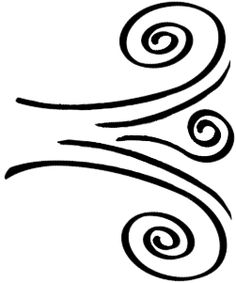 On normal/windy days
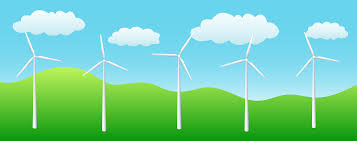 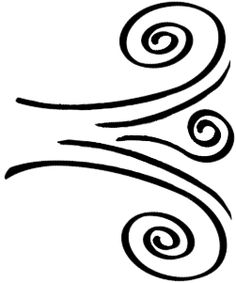 Meets energy demand
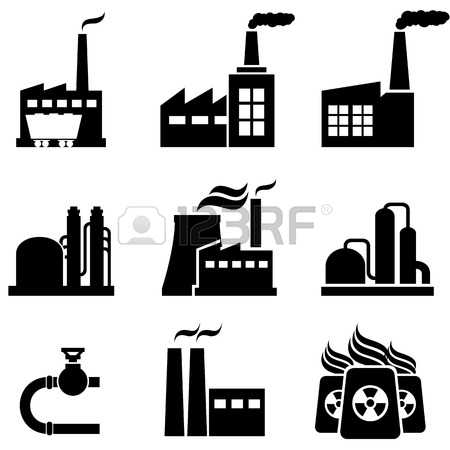 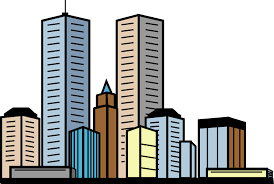 Conventional power plants
https://img.clipartfest.com/a38a72b41d593a820f139a835e305982_wind-turbines-and-landscape-clipart-wind-turbine_10176-4033.png
http://us.123rf.com/450wm/soleilc1/soleilc11310/soleilc1131000005/23019489-power-plants-nuclear-plants-factories-and-industrial-buildings.jpg?ver=6
http://clipart-library.com/data_images/352178.png
https://img.clipartfox.com/6475940b9d5cc6ce1e9f4aa2776680d2_gust-of-wind-clipart-wind-pictures-clip-art_236-283.jpeg
Problem with Wind power
On not so windy days
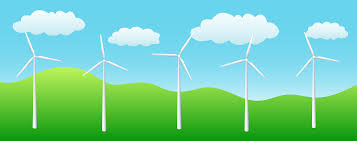 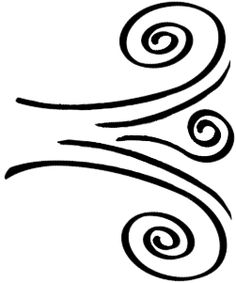 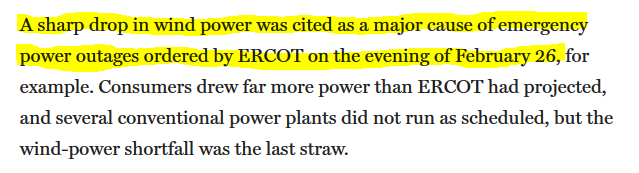 Not enough energy to meet demand
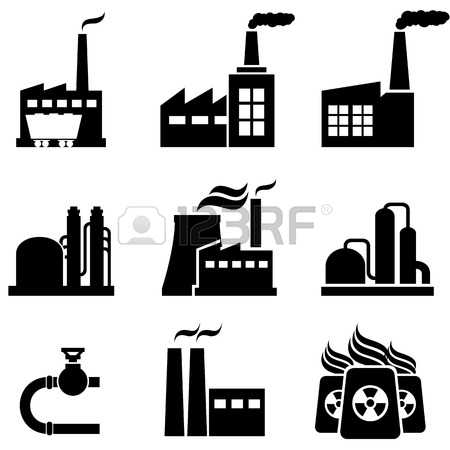 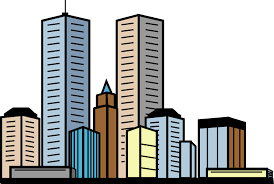 OMG why no power?!
Conventional power plants
Blackout, power lost
https://img.clipartfest.com/a38a72b41d593a820f139a835e305982_wind-turbines-and-landscape-clipart-wind-turbine_10176-4033.png
http://us.123rf.com/450wm/soleilc1/soleilc11310/soleilc1131000005/23019489-power-plants-nuclear-plants-factories-and-industrial-buildings.jpg?ver=6
http://clipart-library.com/data_images/352178.png
https://img.clipartfox.com/6475940b9d5cc6ce1e9f4aa2776680d2_gust-of-wind-clipart-wind-pictures-clip-art_236-283.jpeg
Wind Forecasting
Wind forecasting- Forecast horizon
To ensure efficient energy supply, wind forecasting is done to predict how much power will be produced by the wind farm so that backup energy can be called up if needed.
How long into the future should I predict for?
Forecast horizon: 

The number of hours into the future you want to predict for.
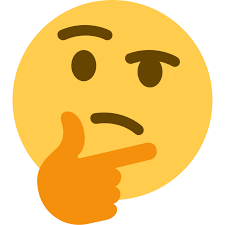 http://cdnjs.cloudflare.com/ajax/libs/twemoji/2.2.0/2/svg/1f914.svg
[Speaker Notes: Short term vs long term]
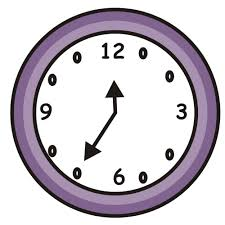 Short-term forecast
Forecast horizon range: a few minutes, 3-10 hours.
Common reasons for a short-term forecast:
Scheduling and dispatch of electrical power
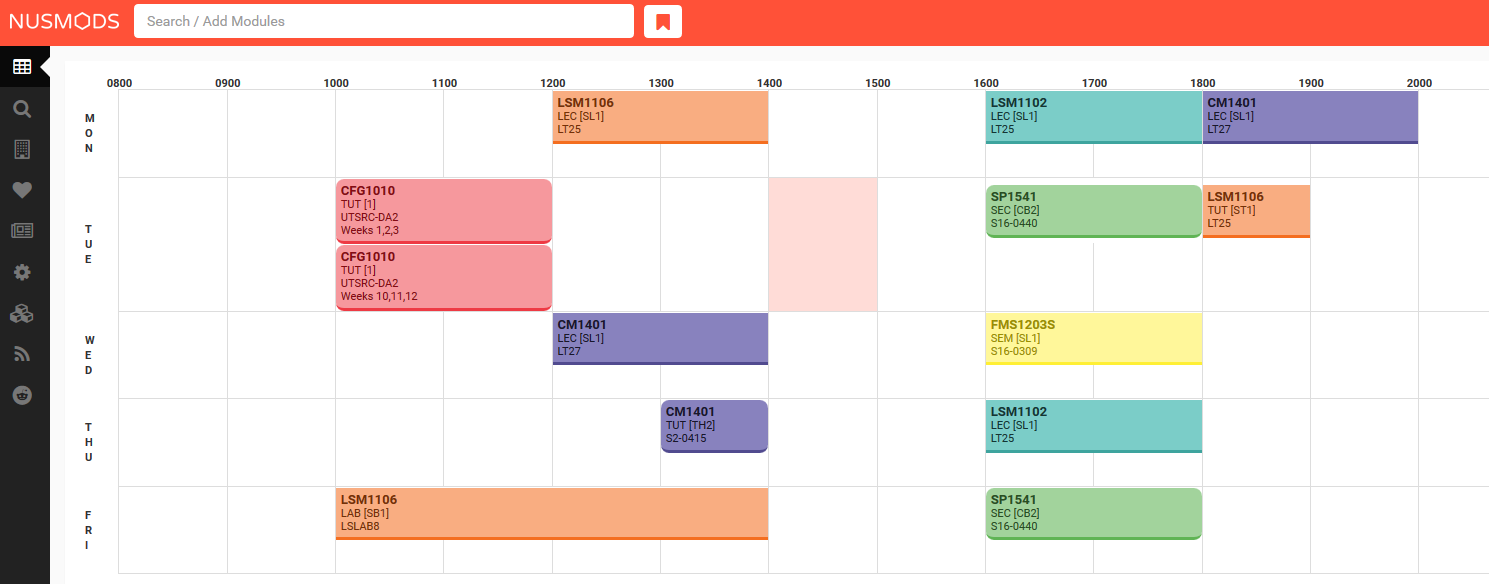 https://www.clipartsgram.com/image/506055525-clock-clipart-for-kids-clipart-panda-free-clipart-images-s3nek2-clipart.gif
[Speaker Notes: Short term vs long term]
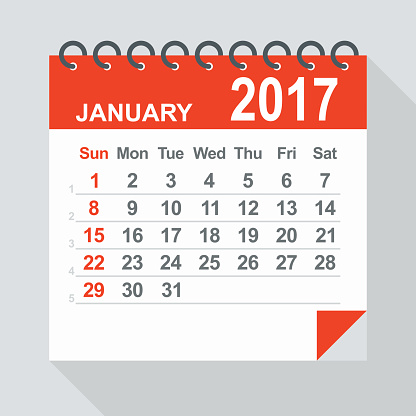 Longer-term forecast
Forecast horizon range: 0-48 hours, 2-5 days.
Common reasons for a longer-term forecast:
0-48 hours: Economical dispatch 
2-5 days: maintenance of wind turbines
http://media.istockphoto.com/vectors/january-2017-calendar-illustration-vector-id485427752?k=6&m=485427752&s=170667a&w=0&h=sNAytY6gn9kbqSz08f-dlM-GLPAUp_WCy0GtzqF1pHQ=
[Speaker Notes: Not advisable to do more than 5 days as forecast accuracy will drop.]
Physical models for forecasting
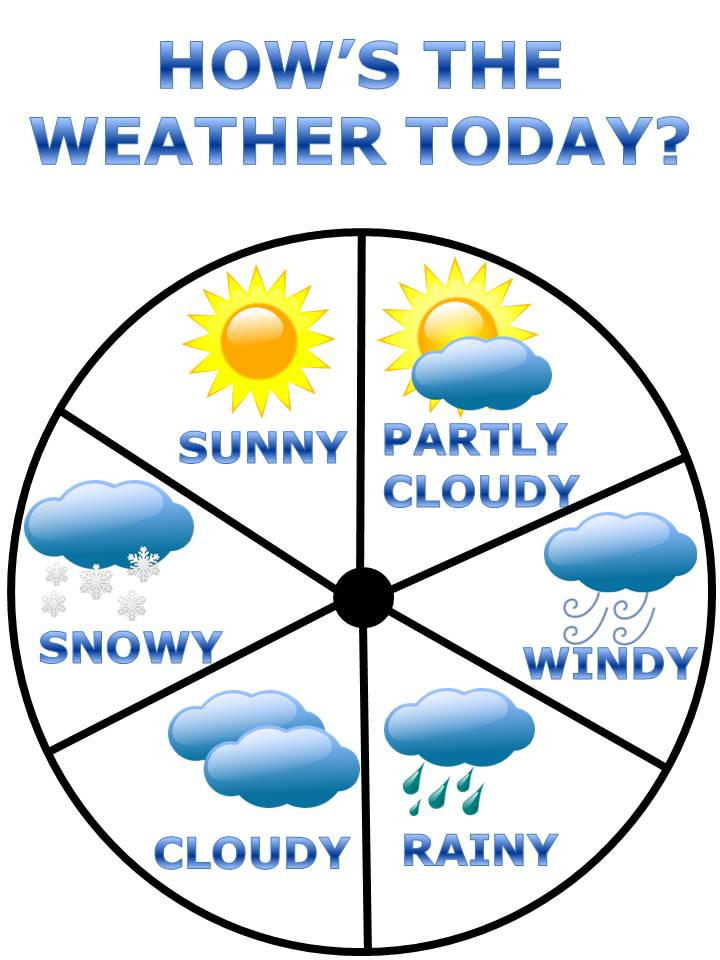 Physical models
Using data from the physical environment to predict wind power
-Using data from numerical weather prediction (NWP) models.
NWP models are used to predict atmospheric behavior during certain periods→ used to predict the day’s weather.
NWP models can also provide information about the wind which helps in wind forecasting.
-Preferred for forecast horizons > 24 hours
https://img.clipartfest.com/24d9b083e7c4ce77782e97727a31dbac_weather-clip-art-weather-free-weather-clip-art_720-960.jpeg
[Speaker Notes: http://www.dewi.de/dewi/fileadmin/pdf/publications/Magazin_44/03.pdf
http://www.nea.gov.sg/training-knowledge/weather-climate/numerical-weather-prediction-(nwp)]
Statistical models for forecasting
Statistical models
Examples of statistical methods:
Artificial Neural Networks (ANN) 
AutoRegressive Moving Average methods (ARMA)
Previously recorded wind data
Purely statistical model→ only good for short term forecast (<6 hours)
[Speaker Notes: Structural vs blackbox]
Statistical models
Purely statistical model→ only good for short term forecast (<6 hours)
Physical model output eg NWP data
Better, more accurate forecast!
[Speaker Notes: Structural vs blackbox]
Combining statistical and physical models
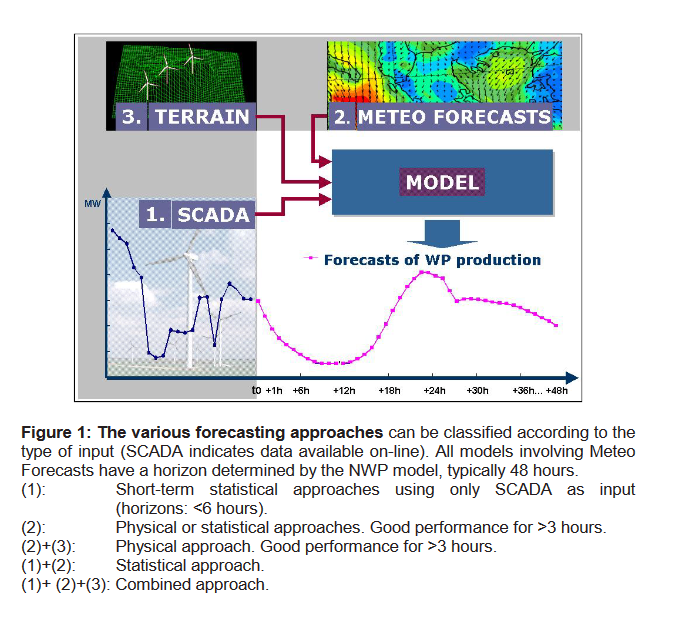 Physical/statistical data
Physical data
Statistical data
Source: Giebel, 2003.
Model evaluation
Model evaluation
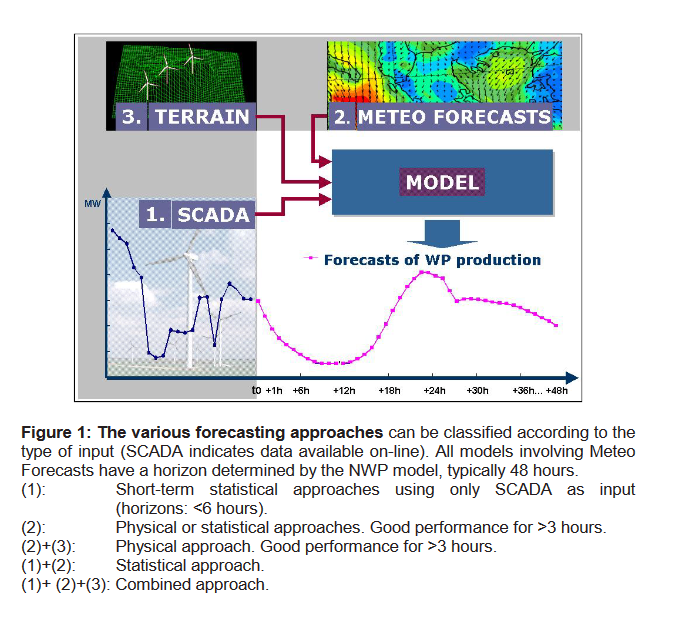 Question:
Is this model good?
Model evaluation- using RMSE
3
Compare who has lower RMSE
1
Establish your reference model
(Usually people use Persistence model*--> use last hour’s wind speed as the forecast for the next hour)
2
Your model’s forecast
Persistence forecast (reference)
The model with lower RMSE is better
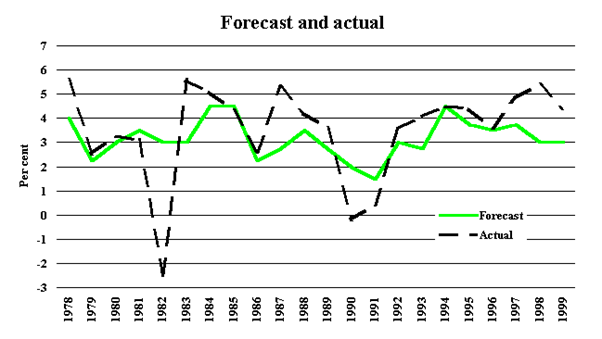 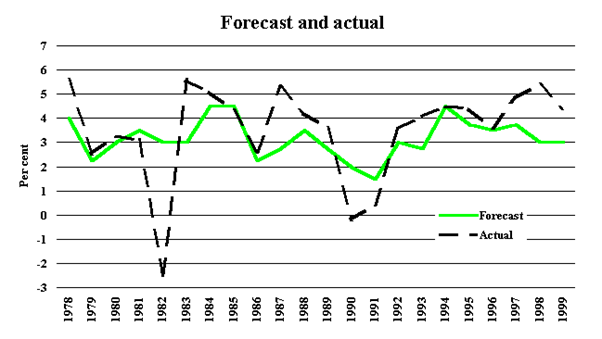 Calculate RMSE
Calculate root-mean-square error (RMSE)
http://www.aph.gov.au/binaries/library/pubs/cib/2000-01/01cib17-2.gif
Conclusion
Wind power is the energy of tomorrow but has a problem with intermittency. 
Wind forecasting is done to predict the wind power available for use during a certain period, allowing us to take the necessary action in response.
Physical and statistical approaches are used to create models to forecast wind power. 
With increased reliance and complexity of wind power, better forecasting models must be created to meet society’s demands.
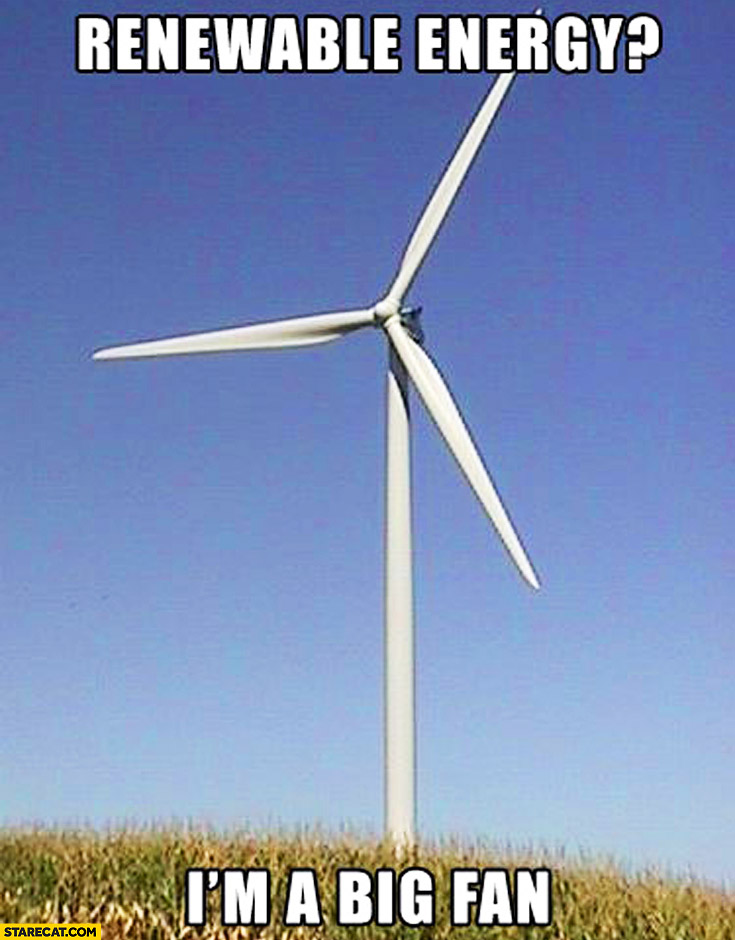 Thank you and have a fantabulous day
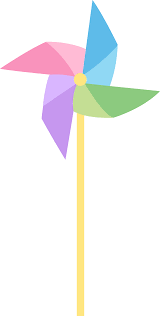 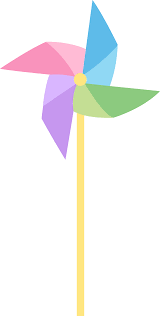 http://starecat.com/content/wp-content/uploads/renewable-energy-im-a-big-fan.jpg
References
-Genton, M. and Hering, A. (2007). Blowing in the wind. Significance, 4 (1), 11-14.
-https://www.technologyreview.com/s/409921/scheduling-wind-power/
-http://www.nrel.gov/docs/fy11osti/50814.pdf
-http://www.nea.gov.sg/training-knowledge/weather-climate/numerical-weather-prediction-(nwp)
-http://www.nrel.gov/docs/fy03osti/33956.pdf
-http://www.dewi.de/dewi/fileadmin/pdf/publications/Magazin_44/03.pdf
-http://ecolo.org/documents/documents_in_english/wind-predict-ANEMOS.pdf
-GEH1034 lecture notes